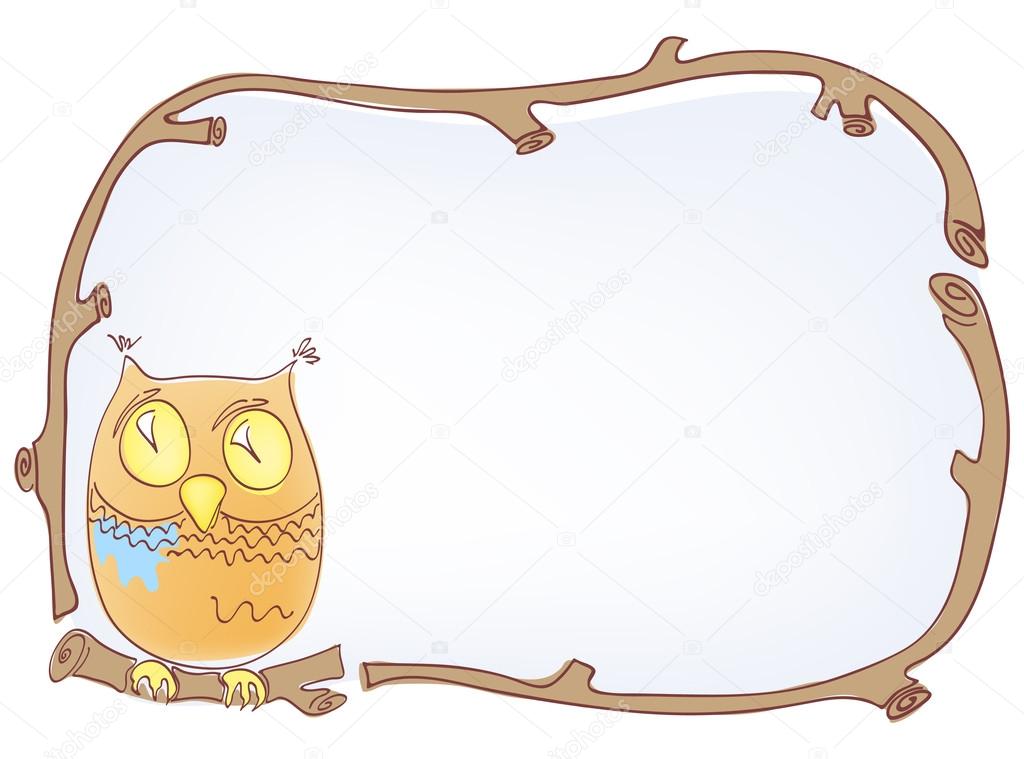 ОБЖ на прогулках
(советы Мудрого совёнка)

МАДОУ «Колосок», группа «Берёзка», НСО, Новосибирский район, п. Краснообск.
Воспитатели: Ворончихина И.И., 
Ягупова Н.В.
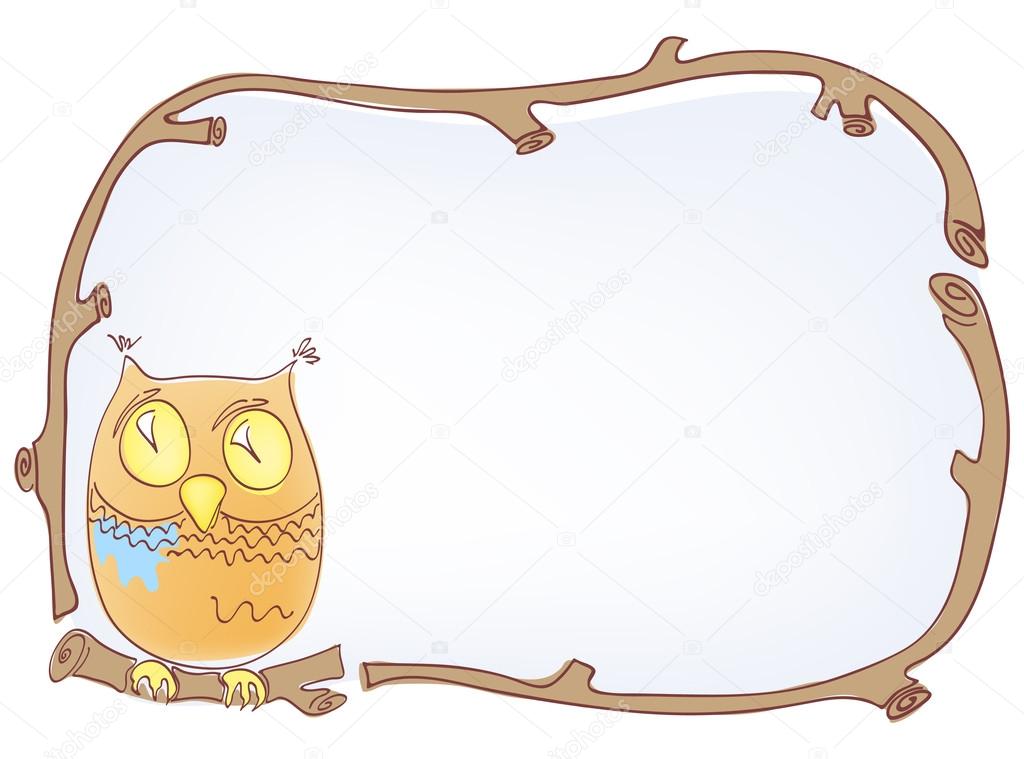 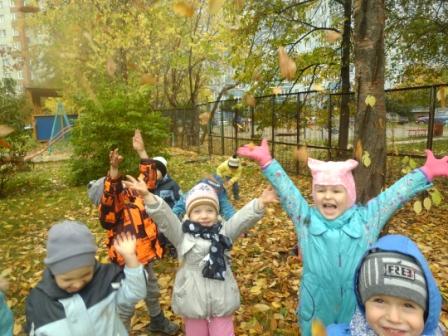 Помни каждый ученик,
Знай, любая кроха – безопасность – хорошо,
А халатность -  плохо!
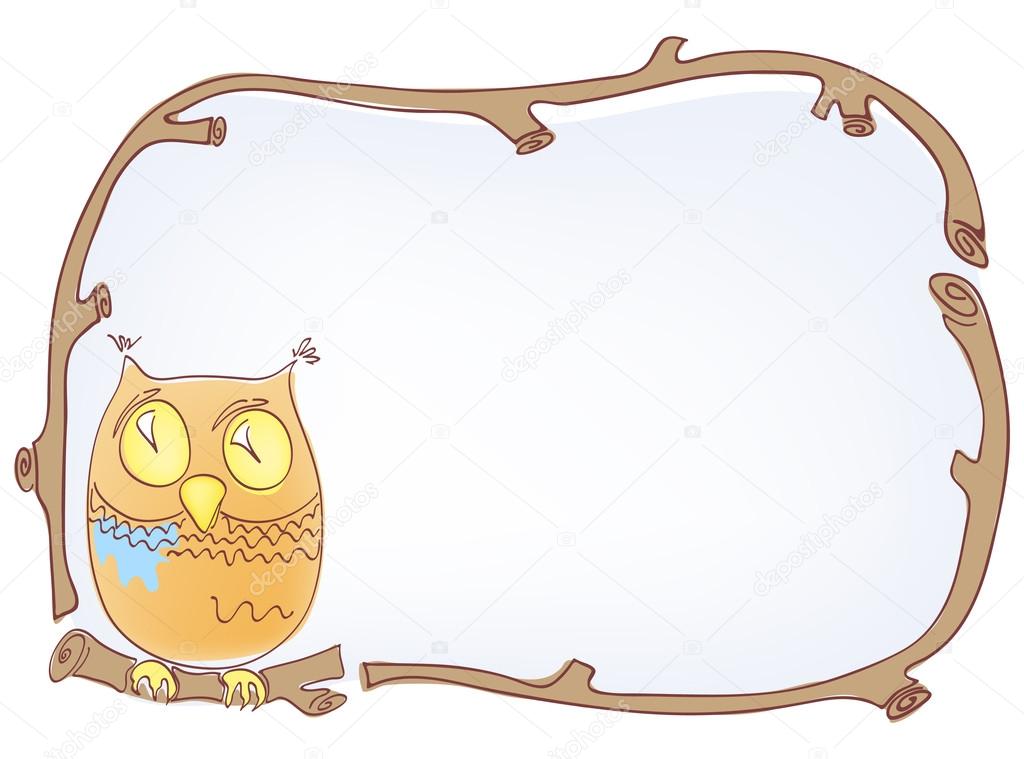 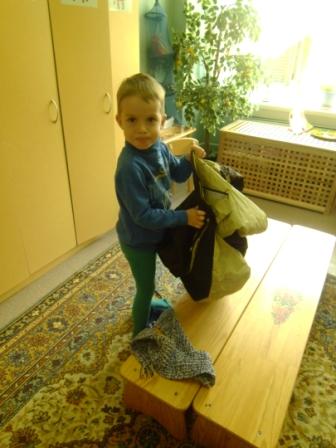 Не задерживай друзей
Одевайся всех быстрей.
Чтоб ребята не вспотели, 
а потом не заболели.
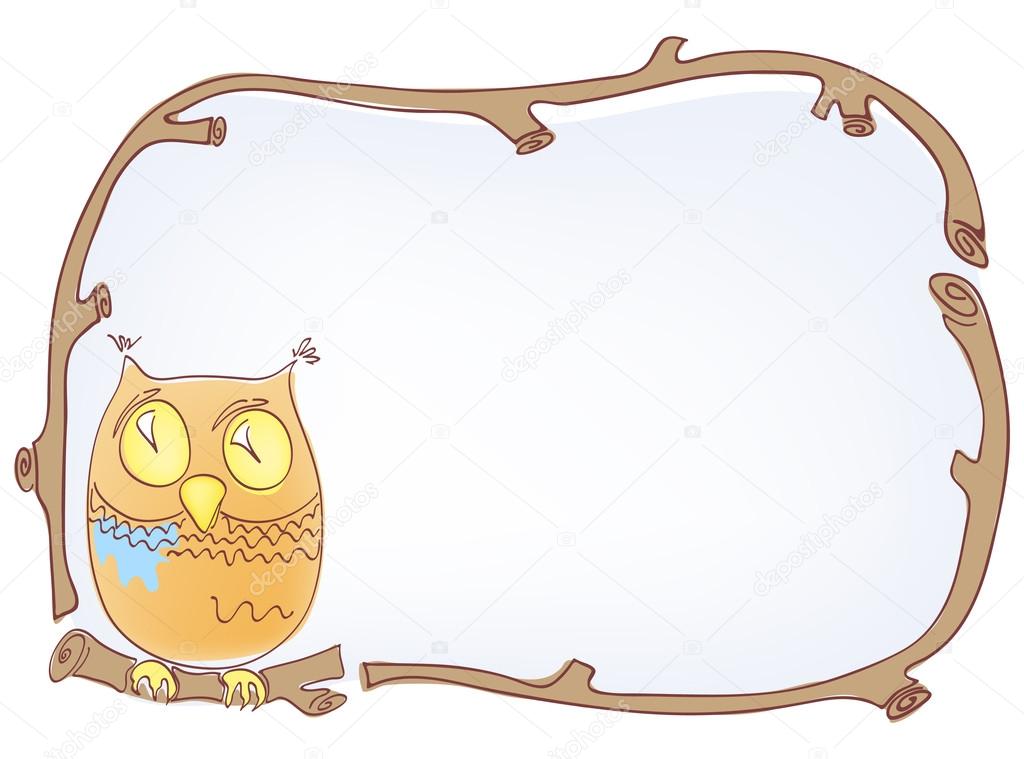 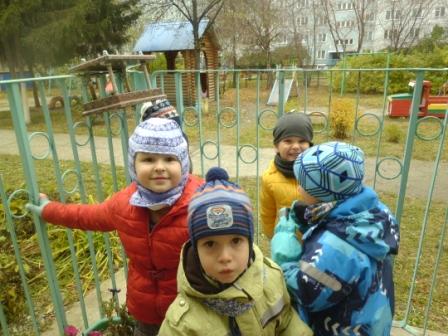 На перила и окошки
Забираться можно кошкам.
А обычным ребятишкам
Так шалить – опасно слишком.
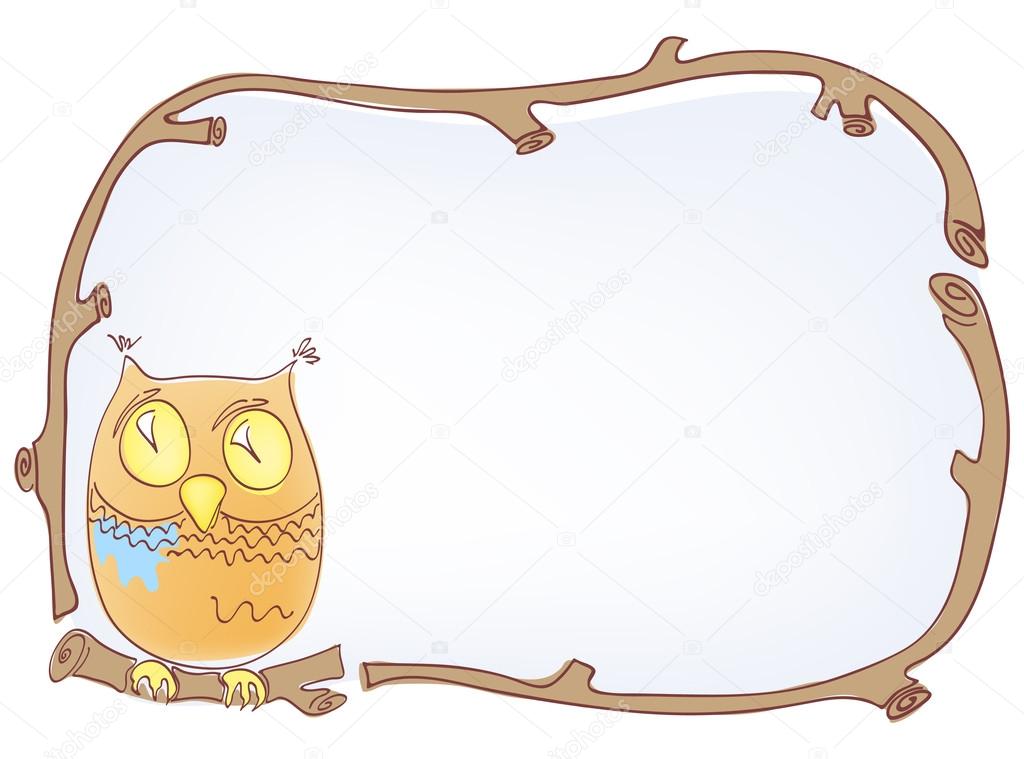 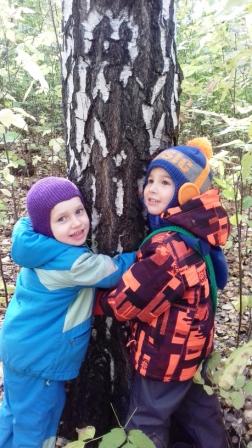 На деревья лезть не надо,
Ведь разбиться можно,
Будьте осторожны!
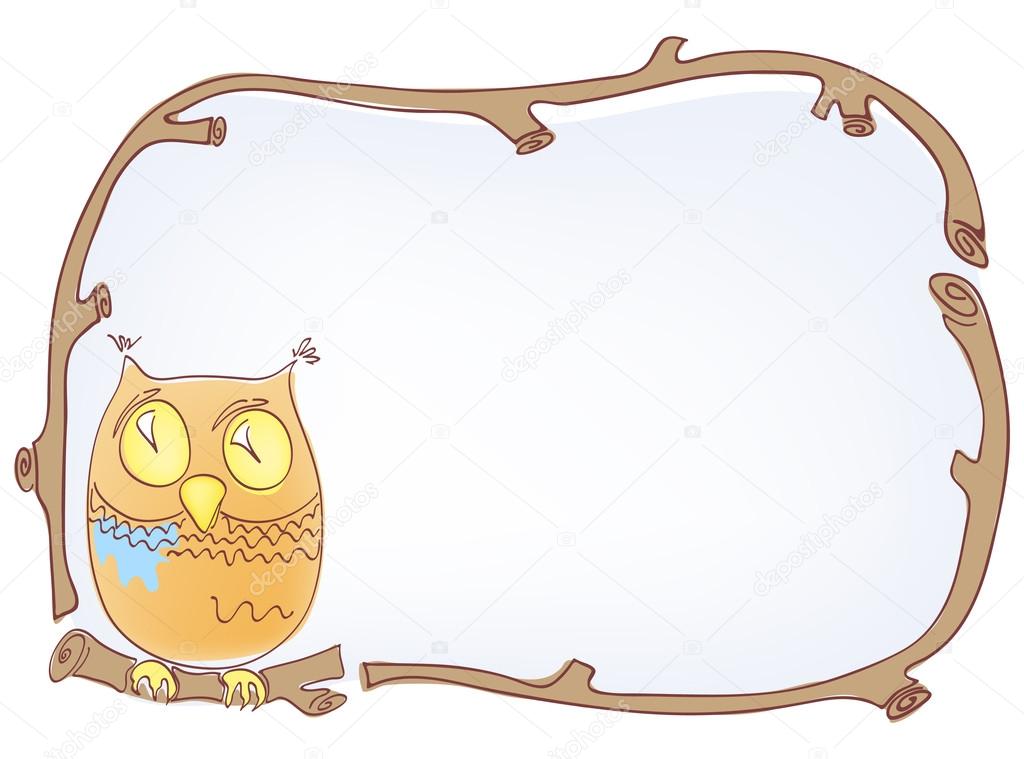 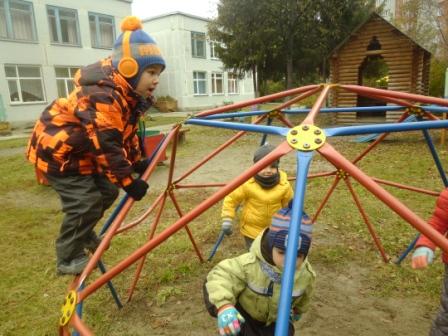 И не спрыгивай со сферы.
Можно ногу повредить,
А потом ещё неделю
С синяком  на лбу ходить.
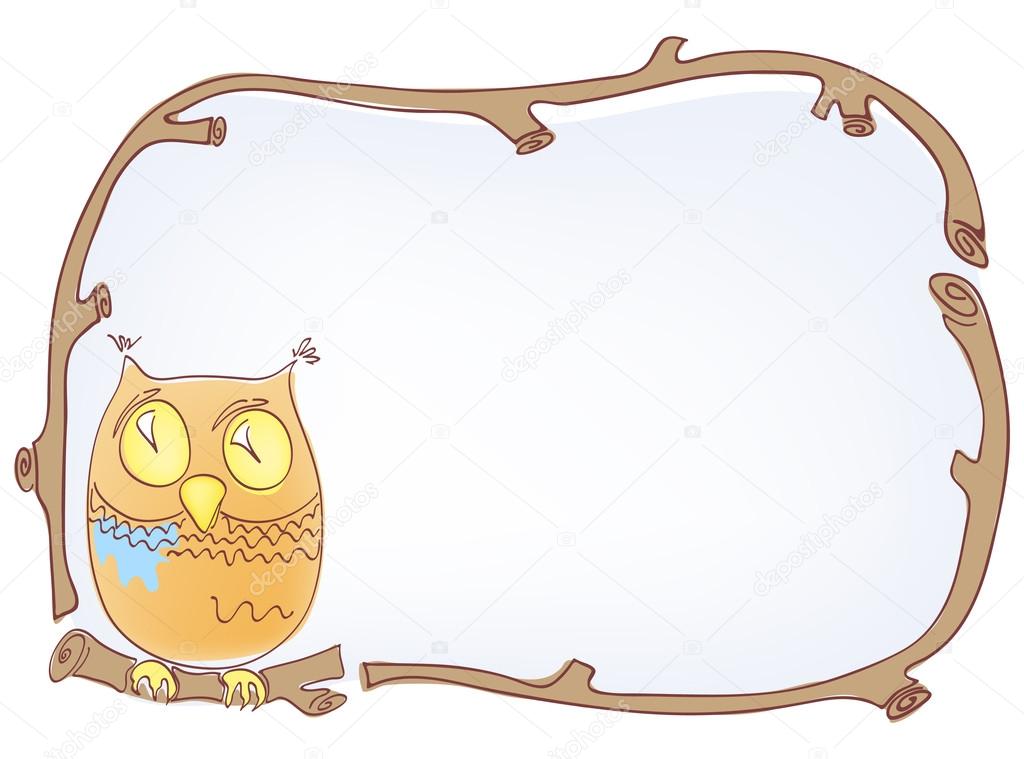 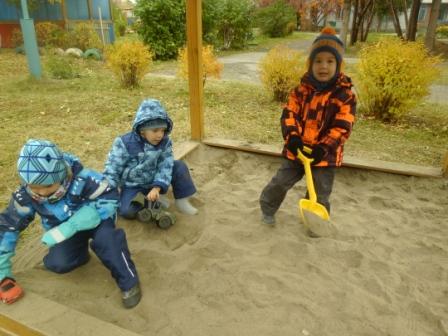 Вредных нет в песочной стране – 
Ведь не место им в песке
Здесь нельзя кусаться, драться 
и в глаза песком кидаться!
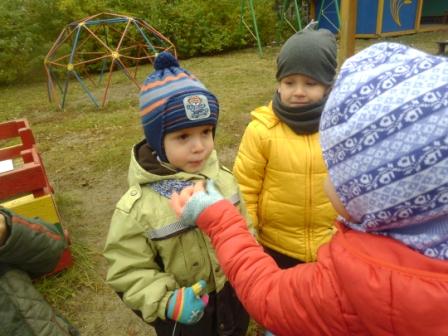 Хоть не очень- то удобно,
Но не всё вокруг съедобно.
Сделанной в  игре еды
Никогда не пробуй ты.
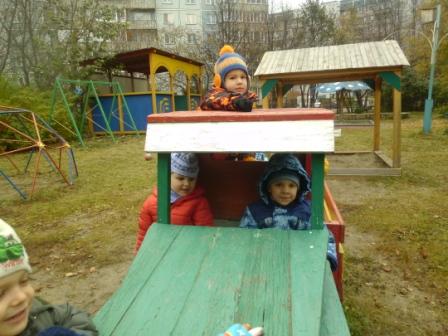 На кабину залазить – НЕЛЬЗЯ!
Об этом помните друзья.
Дорожные правила ты соблюдай
И даже в игре их исполняй.
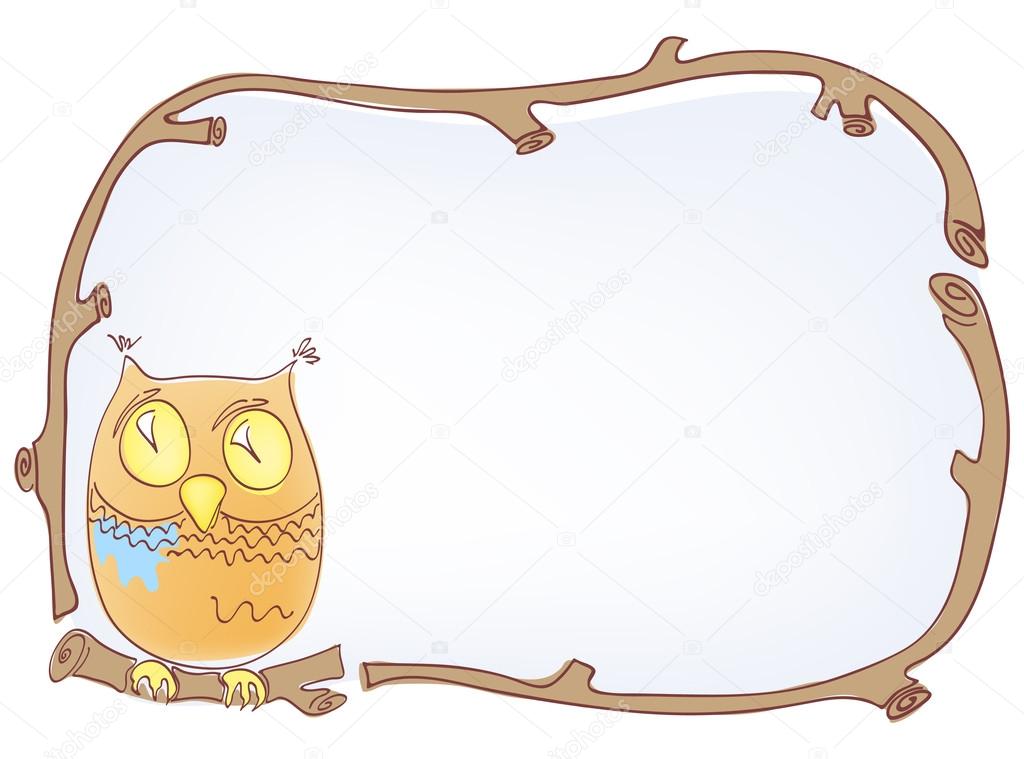 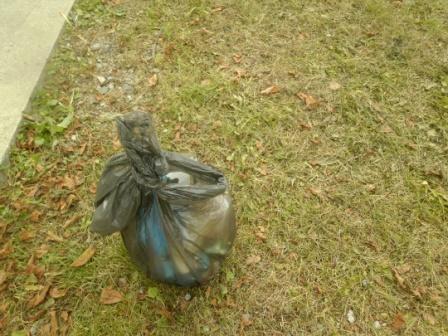 Не бери чужих предметов,
Не заглядывай в пакеты.
Воспитателей зови
И находку покажи!
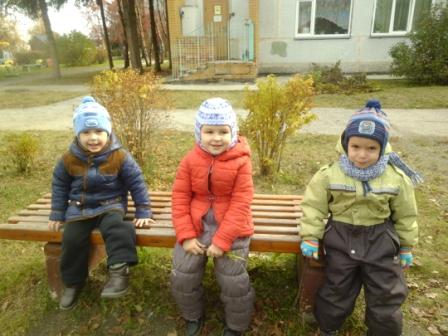 Не ходи домой с чужими,
Только с мамой и родными.
Воспитатель должен знать,
Кто вас будет забирать.
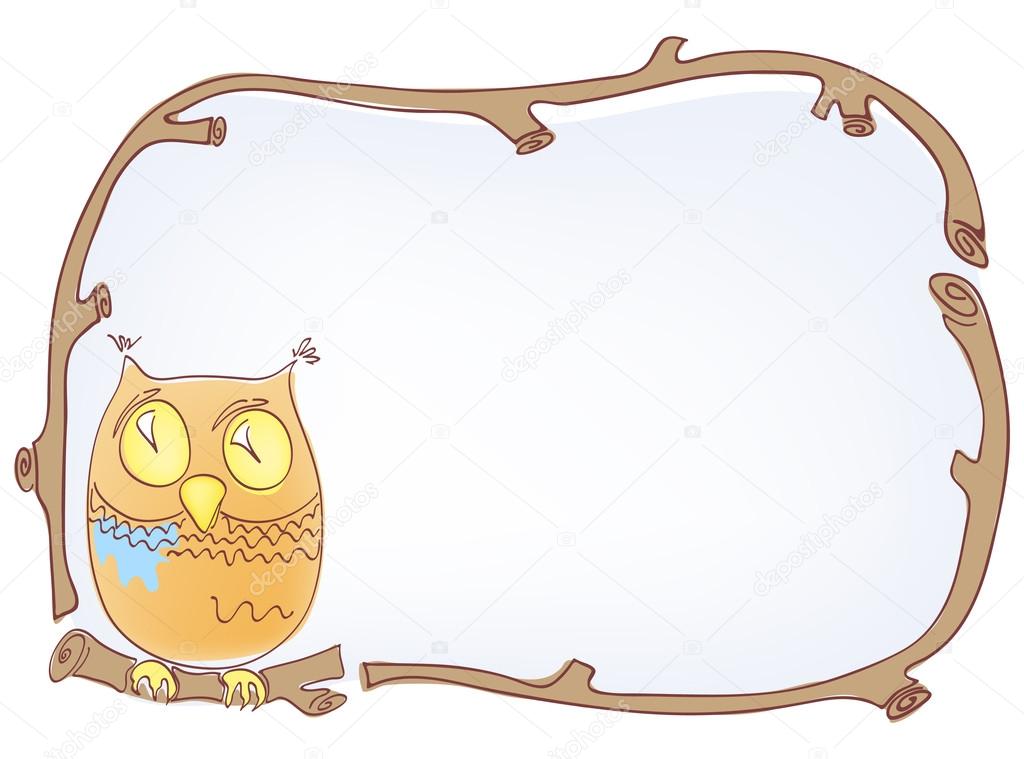 Рассказал я вам друзья,
Что с опасностями шутить нельзя.
Как вести себя в саду,
Чтоб со здоровьем быть в ладу.